Довгострокові контракти
Київ, 2020
Зараз – не певно, дорого, не гнучко
Вартість надання послуг у вагонах УЗ вища від ринкової.

Послуги надаються на кожне перевезення окремо. Великі операційні витрати з обох сторін.

Відсутність гарантії на середню перспективу у одержанні рухомого складу від УЗ та розуміння очікуваних витрат на логістику.
1
Робимо - гнучко, гарантовано, дешевше.
Розрахунки за принципом – бери або плати.
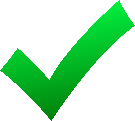 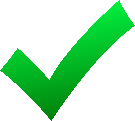 З більшою відповідальністю.
Розподіл відбуватиметься не за ціновим критерієм в межах однієї відкаліброваноі групи а пропорційно до поданих заявок
За умови використання парку у графікових перевезеннях клієнт отримує гарантію часу доставки , що забезпечується зеркальною відповідальністю УЗ.
Клієнт з довгим контрактом автоматично отримує пріорітет у розміщенні заявок перед короткостроковими
Гарантована у термін подача рухомого складу. Гарантія часу доставки на кінцеву станцію при перевезеннях графіковми маршрутами
Вартість послуги буде дешевшою до 60%  від розрахункової згідно порядку
Послуга фіксуватиметься за клієнтом на строк до 12 місяців та буде гарантованою зеркальною відповідальністю УЗ

Чим довший період користування послугою ,  тим нижча ціна на кожну операцію. Різниця додатково від 20 до 30%
Клієнти калібруватимуться в залежності від обсягів
Здешевлення послуги до 50%  
    від розрахункової згідно порядку
Гарантія надання послуги та її вартості на строк до 12 місяців
Пріоритет у розміщенні заявок перед заявками на короткострокові перевезення
Довший термін – нижча ціна.
    Різниця у вартості між строками 
    до 30%.
2
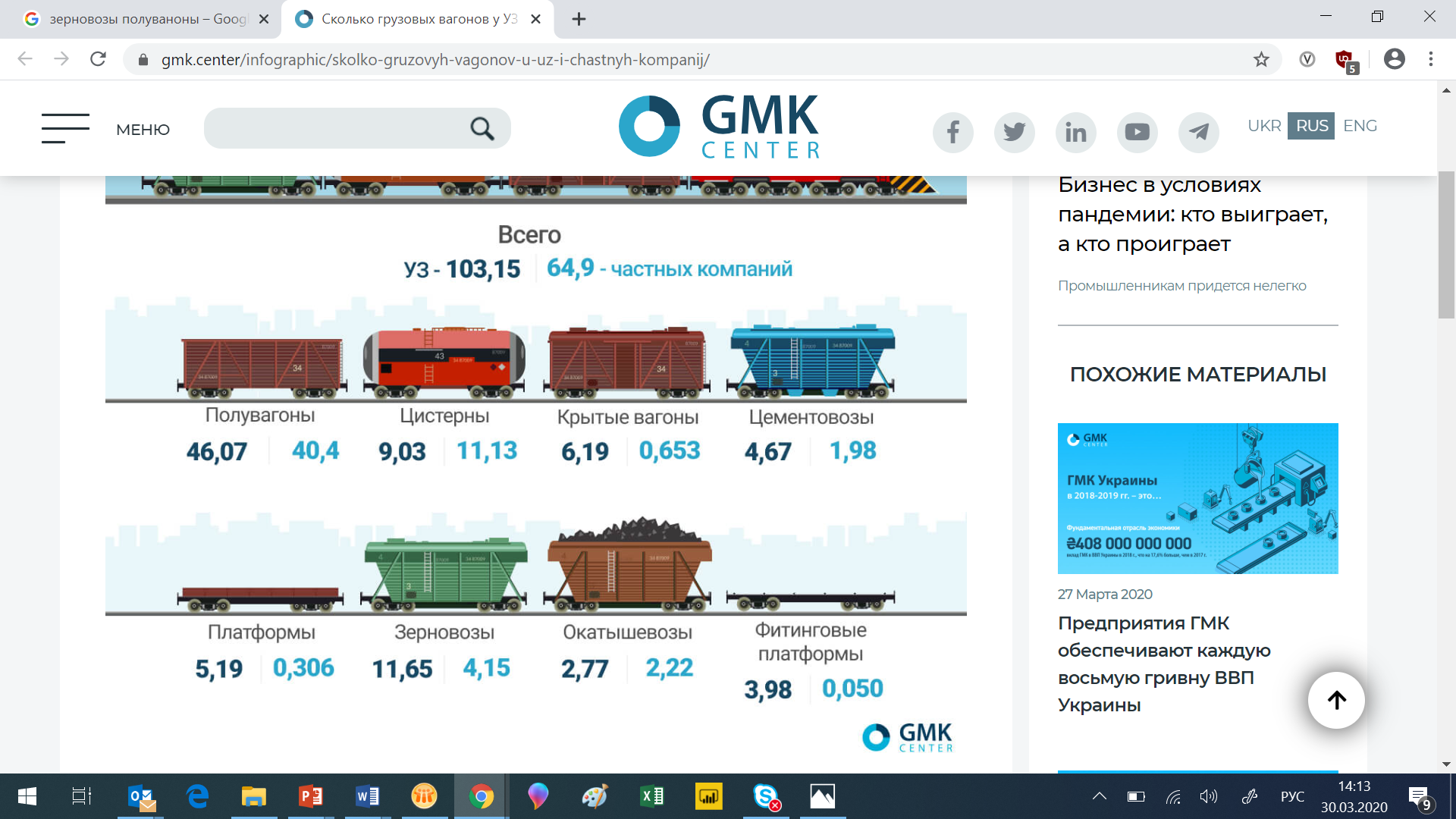 Ціна при 12 місячному контракті
584 грн
4
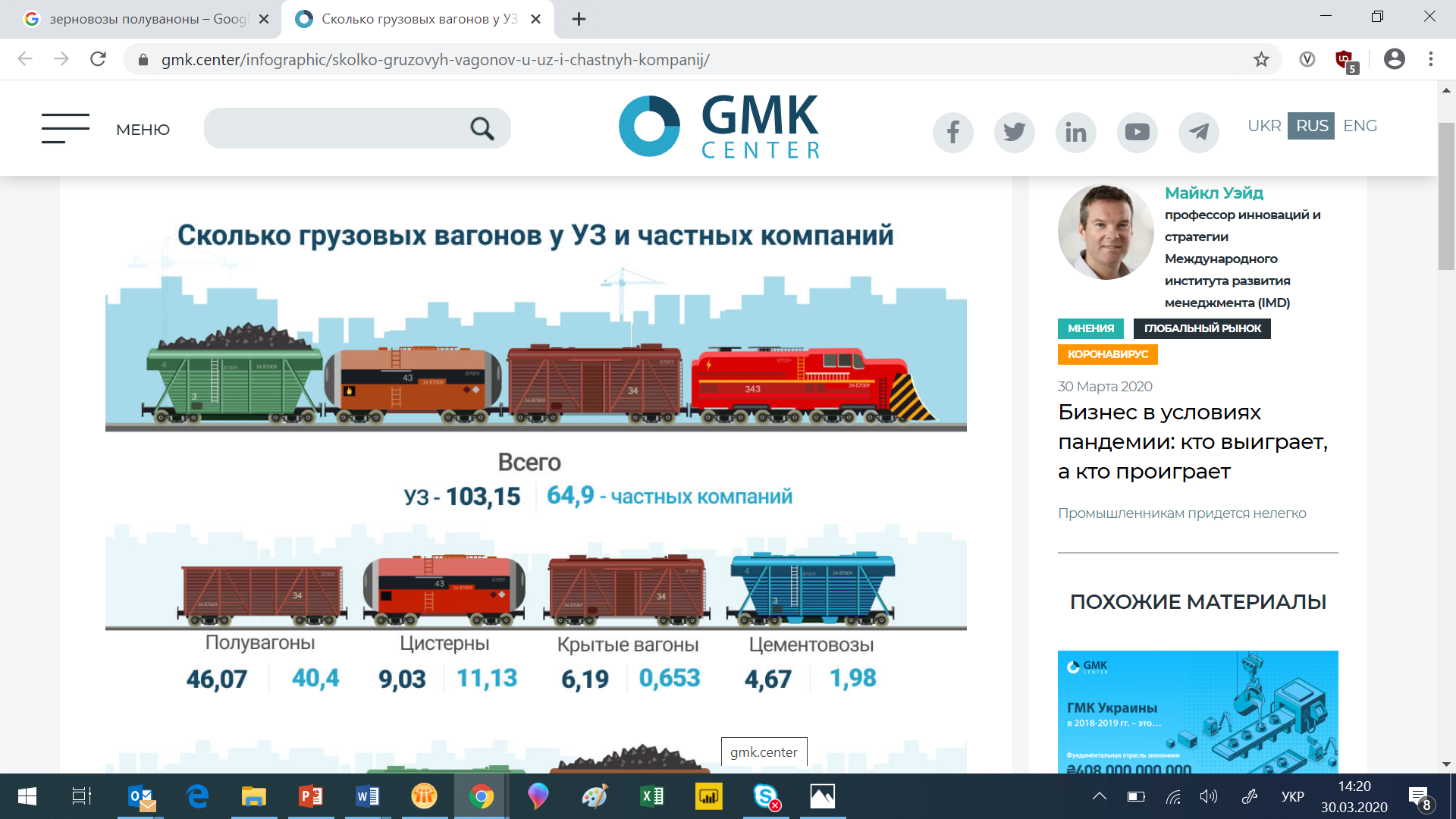 Сьогоднішня ціна
902 грн
Ціна при 12 місячному контракті
545,74 грн
Місяць
5
Що одержує клієнт
Зменшення операційних витрат на постійний пошук та замовлення рухомого складу

Отримуєте гарантії зобов’язань прийнятих на себе УЗ

Знижуєте витрати на транспортування

Отримуєте на початку гарантовану ціну на весь період

Ліквідуєте ризик доступності та вартості парку вагонів
3
Етапи
Перший етап – пілотний, з наданням 10% парку на довготривалу основу       					(квітень-травень )

Другий етап – нарощення в залежності від попиту до 50% парку 						(червень - серпень)
6
Довгострокові контракти
Київ, 2020